Vocabulary evolution
Lecture 7
Plan
1. PIE vocabulary
2. Germanic vocabulary
3. OE vocabulary
4. ME vocabulary
5. Etymological doublets
6. NE voсabulary
7. Word-building
8. Variants and Dialects of English
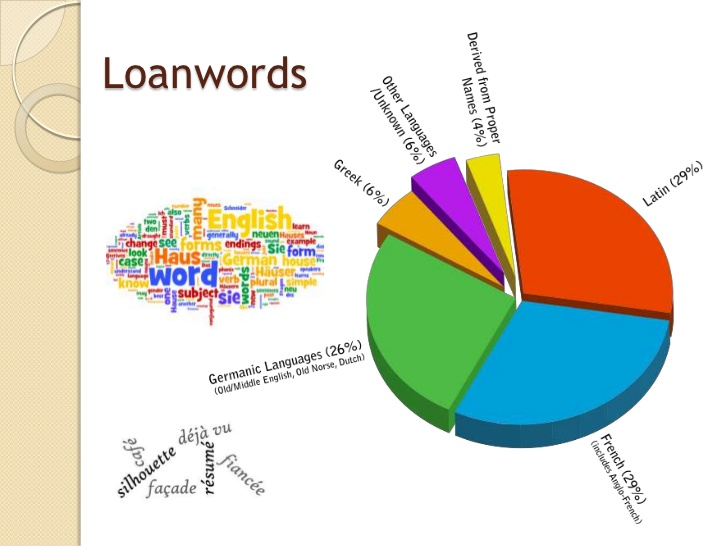 IE+PG+OE vocabulary
Can we be absolutely sure about the OE vocabulary? 
How many words did they have? 
- 30,000 words (estimated)
Was the vocabulary etymologically homogeneous?
OE VOCAB
Celtic borrowings
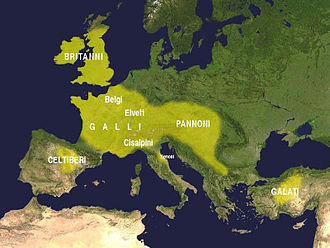 Are they numerous? 

dun (down), 
dun (dun), 
binn (bin), 
amhuin -river: Avon, Evan, 
uisge (water) in names beginning with Exe-, Usk-, Esk-, (later - whiskey); 
dun, dum (hill): Dumbarton, Dundee, Dunstable, Dunfermline, Dunleary; 
inbher (mountain) - Inverness, Inverurfe; 
coil (forest) Killbrook, KilUemore etc., 
names of people Arthur (noble), Donald (proud chief), Kennedy (ugly head)
Latin borrowings
Were the Latin borrowings numerous?
How many waves of Latin influence has English incurred? 
What are they? 

Continental period
Indirect borrowings via the Celts

Christianity

Norman Conquest 

Industrial revolution
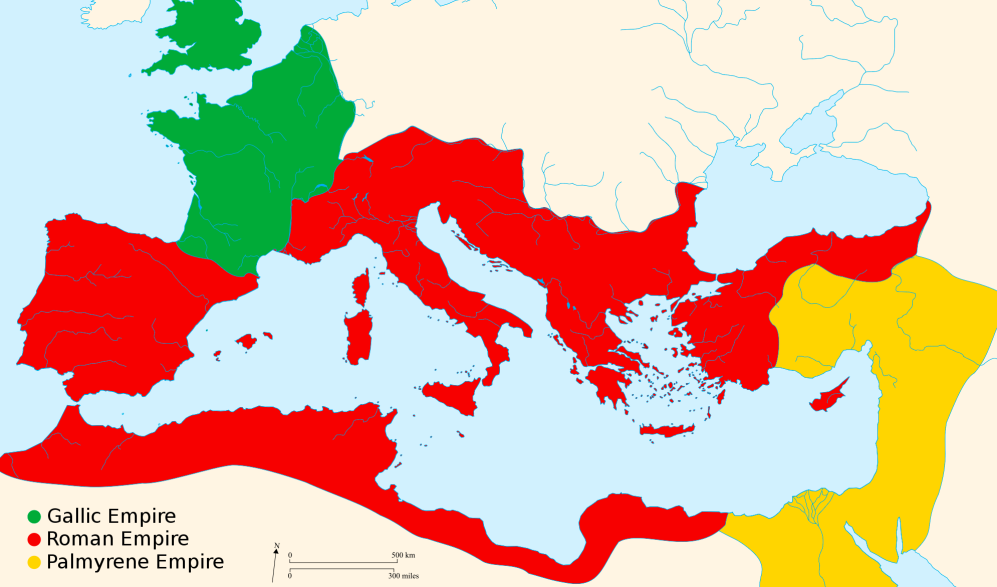 Continental period (before 5 C AD)
General vocabulary: camp (battle), segn (banner), pîl (pointed stick, javelin), weall (wall), pytt (pit), straet (road, street), mîl (mile), and miltestre (courtesan), cirice (church), biscop (bishop), câsere (emperor), Saeternesdaeg (Saturday), etc
Trade-related: cêap (bargain; cf. Eng., cheap, chapman) and mangian (to trade) with its derivatives mangere (monger), mangung (trade, commerce), and mangung-hûs (shop),  pund (pound), mydd (bushel), seam (burden, loan), mynet (coin); 
Traded goods: wîn (wine), must (new wine), eced (vinegar),  flasce (flask, bottle);
Certain foods:  cîese (L. câseus, cheese), spelt (wheat), pipor  (pepper), senep  (mustard; L. sinâpi), popig (poppy), cisten (chestnut-tree; L. castanea), cires(bêam) (cherry-tree; L. cerasus), butere (butter; L. bûtýrum), ynne(lêac) (L. ûnio, onion), plûme (plum),pise (L. pisum, pea),  minte (L. mentha, mint); 
Domestic life + household articles: cytel (kettle; L. catillus, catlnus), mese (table), scamol (L. scamellum, bench, stool; cf. modern shambles), teped (carpet, curtain; L. tapêtum), pyle (L. pulvînus, pillow), pilece (L. pellicia, robe of skin), and sigel (brooch, necklace; L. sigillum); 
Building-related: cealc (chalk), copor (copper), pic (pitch), and tigele(tile); 
Animals:  mûl (mule), draca (dragon), pâwa (peacock), 
Probably during this time: cycene (kitchen; L. coquîna), cuppe (L. cuppa, cup), disc (dish; L. discus), cucler (spoon; L. cocleârium), mortere (L. mortârium, a mortar, a vessel of hard material), lînen (cognate with or from L. lînum, flax), lîne (rope, line;
Christianity (7 C AD)
religion-related: abbot, alms, altar, angel, anthem, Arian, ark, candle, canon, chalice, cleric, cowl, deacon, disciple, epistle, hymn, litany, manna, martyr, mass, minster, noon, nun, offer, organ, pall, palm, pope, priest, provost, psalm, psalter, relic, rule, shrift, shrine, shrive, stole, subdeacon, synod, temple, tunic;
articles of clothing and household: cap, sock, silk, purple, chest, mat, sack ; 
Food-words:  beet, caul (cabbage), lentil (O.E. lent), millet (O.E. mil), pear, radish, doe, oyster (O.E. ostre), lobster, mussel; 
names of trees, plants, and herbs:  pine, aloes, balsam, fennel, hyssop, lily, mallow, marshmallow, myrrh, rue, savory , plant;
education and learning: school, master, Latin ,grammatical, verse, meter, gloss, notary (a scribe); 
+ other words: anchor, coulter, fan (for winnowing), fever, place (cf. marketplace), spelter (asphalt), sponge, elephant, phoenix, mancus (a coin); 
+ learned or literary words: calend, circle, legion, giant, consul, and talent; 
+ infrequent verbs and adjectives: âspendan (to spend; L. expendere), bemûtian (to exchange; L. mûtâre), dihtan (to compose; L. dictâre), pinian (to torture; L. poena), pinsian (to weigh; L. pensâre), pyngan (to prick; L. pungere), sealtian (to dance; L. saltâre), temprian (to temper; L. temperâre), trifolian (to grind; L. trîtbulâre), tyrnan (to turn; L. tornâre), crisp (L. crispus, 'curly')
Overall: over 450 words + names
Scandinavian borrowings: general notions
Are Old Norse borrowings easy to determine? Why?
Scandinavian place-names
over 1,400: -by 'farm' or 'town’ (Whitby, Grimsby), -thorp 'village' (Althorp, Bishopsthorpe, Linthorpe), -toft, 'a piece of ground' (Brimtoft, Nortoft), etc; 
personal names –son: Stevenson, Johnson VS OE patronymic -ing (as in Browning); 
sk-words: sky, skin, skill, scrape, whisk; 
G-sound: get, give, and egg; 
ai (which became Ä in OE, Å in Modern English) in ON it became ei or Ä: aye, nay, hale, reindeer and swain;

+ bloom (flower): OE 'ingot of iron', in Scandinavian 'flower, bloom‘; 
+ gift: 'price of a wife', thus, 'marriage', whereas the ON word had a more general sense with the meaning of 'gift, present‘; 
+ formation of plural
Scandinavian borrowings
NOUNS
axle-tree, band, bank, birth, boon, booth, brink, bull, calf (of leg), crook, dirt, down (feathers), dregs, egg, fellow, freckle, gait, gap, girth, guess, hap, husband, keel, kid, law, leg, link, loan, mire, race, reef (of sail), reindeer, rift, root, scab, scales, score, scrap, seat,  sister, skill, skin, skirt, sky, slaughter, snare, stack, steak, swain, thrift, tidings, trust, want, window;

ADJECTIVES
awkward, flat, ill, loose, low, meek, muggy, odd,  rotten, rugged, scant, seemly, sly, tattered, tight, weak; 

VERBS
bait, bask, batten, call, cast, clip, cow, crave, crawl, die, droop, egg (on), flit, gape, gasp, get, give, glitter, hit, kindle, lift, lug, nag, raise, rake, ran-sack, rid, rive, scare, scout (an idea), scowl, screech, snub, print, take, thrive, thrust
By the end of OE, the language
mostly had words of OE, Proto-Germanic and PIE origin; 
infrequent Celtic borrowings; 
more frequent Latin and Scandinavian borrowings; 
was generally resistant to entries.
ME vocabulary
What was the period like? 
What is it characterized by? 
Was it rich in borrowings? Which ones? 
How did they influence the language?
Which words were mostly borrowed?
The Norman Conquest
Feudalism: Chivalry (homage, peasant, government, vassal, villain) and institutions (chancellor, council, government, mayor, minister, parliament), the organizations of religion (abbey, clergy, parish, prayer, preach, priest, vestry, vicar), the nobility (baron, count, dame, duke, marquis, prince, sir), and the art of war (armor, dungeon, mail, rampart); 
Monarchy: Prince Regent, heir apparent, Princess Royal; 
Heraldry: argent, sable, gules, passant + mythological beasts (dragon, griffin, phoenix) + exotic animals (lion, leopard, antelope, gazelle, giraffe, camel, elephant, baboon, dolphin, ostrich, chameleon) some animals native of Europe (eagle, falcon, squirrel, rabbit, lizard, marten, ferret, salmon, viper); 
Military: battalion, dragoon, soldier, marine, guard, officer, infantry, cavalry, army, artillery, musketeer, pistol, squad, squadron, brigade, corps, reconnaissance, surrender, surveillance, rendezvous, espionage, siege, terrain, troop, camouflage, logistics, morale, esprit de corps + military ranks: corporal, sergeant, lieutenant, captain, colonel, general, admiral;
Politics and economics: money, treasury, commerce, finance, tax, liberalism, capitalism, materialism, nationalism, coup d'état, regime, sovereignty, state, administration, federal, bureaucracy, constitution, jurisdiction, district; 
Law: justice, judge, jury, attorney, court, case; 
Diplomacy: attaché, chargé d'affaires, envoy, embassy, chancery, diplomacy, accord, treaty, alliance, passport, protocol; 
Arts: art, music, dance, theatre, author, stage, paint, canvas, perform, harmony, melody, rhythm, trumpet, note, director, gallery, portrait, brush, pallet; 
Architecture: aisle, arcade, arch, vault, belfry, buttress, bay, lintel, facade, balustrade, terrace, lunette, niche, pavilion, pilaster; 
Cuisine: veal, beef, pork, mutton, petit four, soufflé, croissant, pastry, gateau, cream, caramel, custard, fondant, fondue, marmalade, beef bourguignon, casserole, mustard, mayonnaise, sauce, pâté; 
Colors:  ecru, mauve, beige, carmine, maroon, orange, violet, vermilion, turquoise, lilac, scarlet; 
Vegetables or fruits: courgette, aubergine, cabbage, carrot, cherry, chestnut, cucumber, nutmeg, spinach, lemon, orange, apricot; 
Months of the year: January, March, May, July, November, December; 
Terms of pleasure: dance, music, leasure, pleasure, etc.
ETYMOLOGICAL DOUBLETS
Etymological doublets are a result of borrowing of the same word (or morpheme) from different languages, or from the same language but in different period of language development. 
The meanings of the words of the same origin may differ to a considerable extent: fancy  – fantasy, sure – security, treason – traditional, vowel – vocal – voice, sign – signal.
By the end of ME, the language
had lost many of its words of OE, Germanic and IE origin, as they were often ousted by French counterparts; 
had gulped and assimilated frequent French borrowings; 
had changed its principal vocabulary;
had diverged English and French synonyms; 
had lost its resistance towards borrowed elements.
NE VOCAB
What is NE characterized by? 
What are the main political events?
Why has English been spreading over the globe over this period?
Has the vocabulary changed since 1500? How? 
What are the loan-words like?
How has the position of English changed?
Early NE borrowings
Latin : class, formula, radius, with suffix –ate, -ute (accommodate, congratulate, hesitate, constitute), with suffix -ct (inject, inspect, neglect),  with suffix -ant/ent (malignant, redundant);
French:  attack, avenue, billiard, colleague, fatigue, amateur, debris, bouquet;
Italian: architecture, music, banking and military affairs (arsenal, libretto, opera, parapet);
Spanish: 
native Spanish words (guitar, mosquito, cigar) ; 
Spanish words taken from various American Indian languages (tobacco, potato, canoe);  
Dutch: painting, crafts, fleet (wagon, yacht, dock, iceberg);
Portuguese, German, Hungarian, Polish, Russian and Ukrainian: not numerous and culturally colored (muzhik, hussar, Cossack, borshch, Maydan, Heavenly  Hundred);
Arabic: Arabic lifestyle (sheik, islam) and commonly accepted international terms (algebra, alcohol, carat); 
Latin  & Greek:  international terms biography, zoology, psychology, atmosphere, etc.
Standardization
Who and what standardized language?
Why did it need standardization? 
When was it officially standardized? 
How was it standardized?
WORD-BUILDING IN OLD ENGLISH
WORD-BUILDING IN MIDDLE ENGLISH
EARLY NEW ENGLISH WORD-BUILDING
Home assignment
Summarize issues of lecture 7 and answer the questions.
Do task Seminar 8.
Complete the individual tasks.
Group work: 
1 group “Word building in Old and Middle English”
2 group “Early New English Vocabulary. Word building.”
Thank you for your devotion!
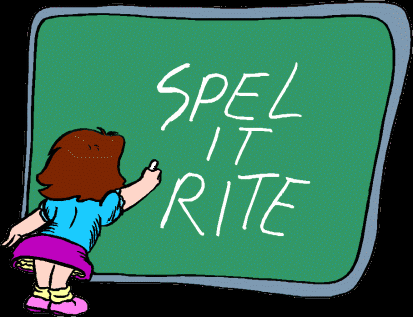 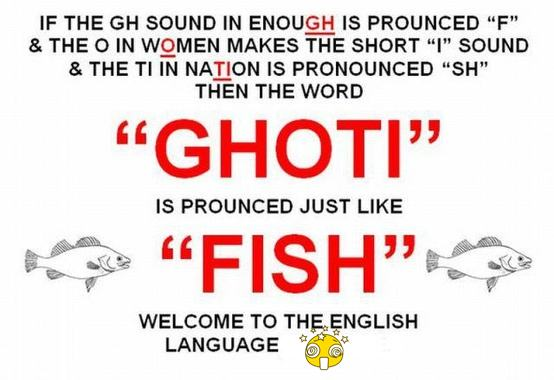